2020 Decennial Census
NPAIHB Quarterly Board Meeting
October 23, 2019
160 Days until Census Day 
(April 1, 2020)
Census Trivia
When was the first Census conducted?
	First Census conducted in 1790
When did AIANs become part of the Census count? 
	American Indians living in the general population were identified for the first time in 1860
	American Indians living on reservations were identified for the first time in 1900
What percentage of census takers (enumerators) are over the age of 50?
	50%
What year were AIANs granted the right to vote?
	American Indians were granted the right to vote in 1924
When day is “Census Day”?
	April 1, 2020
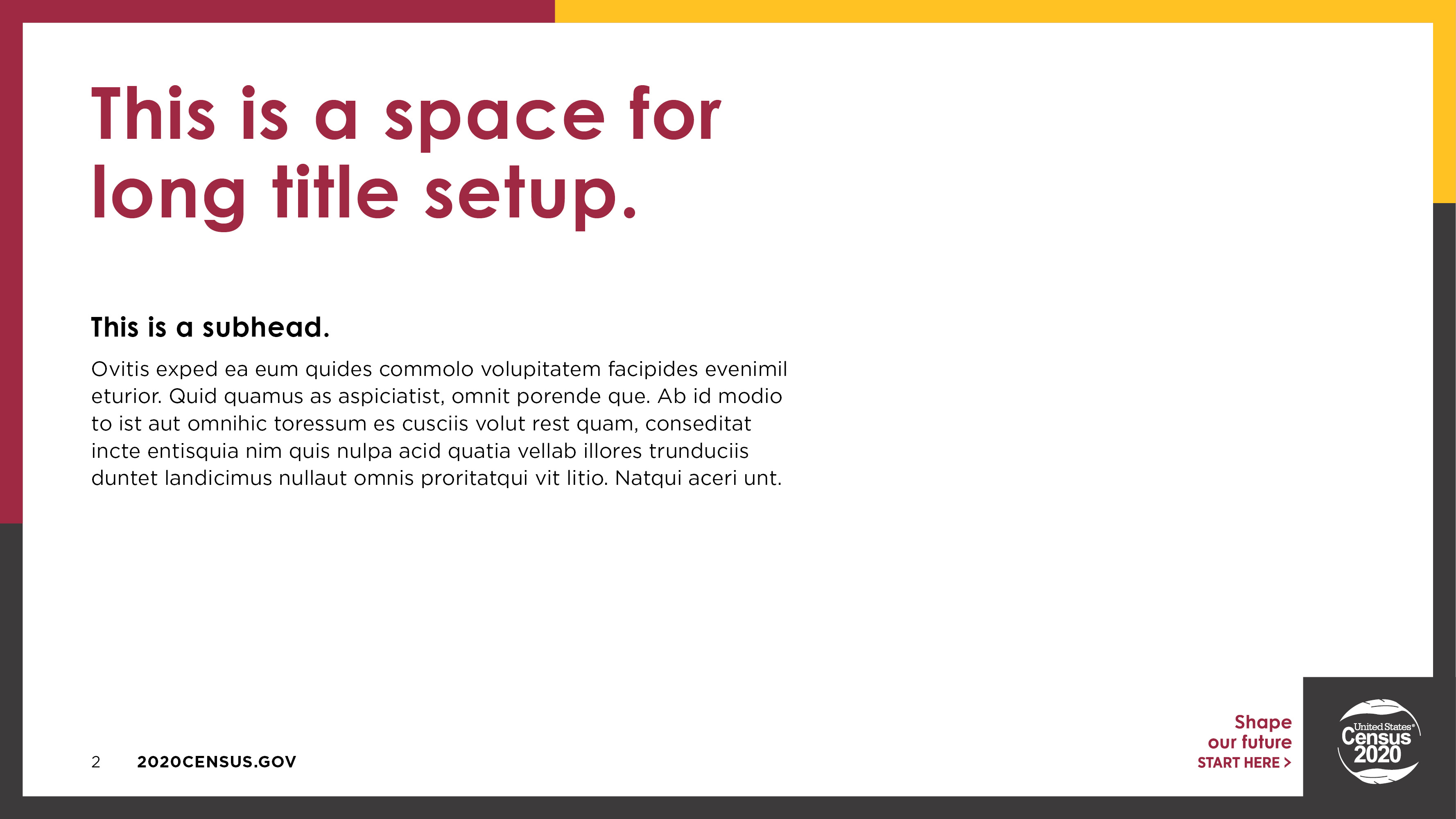 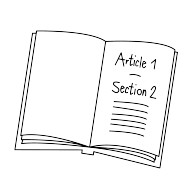 Why Do We Take the Census?
U.S. Constitution, Article 1, Section 2 mandates an apportionment of representatives among the states for the House of Representatives every 10 years.
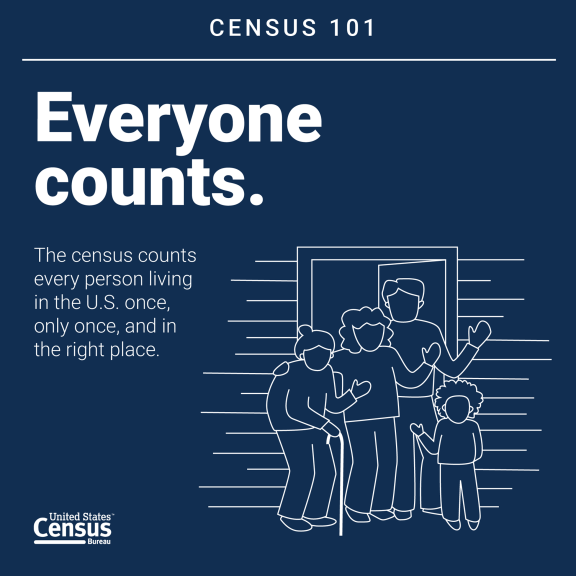 By law, the U.S. Census Bureau must deliver a report of population counts to the President of the United States within 9 months of Census Day – on or before December 31, 2020.
4
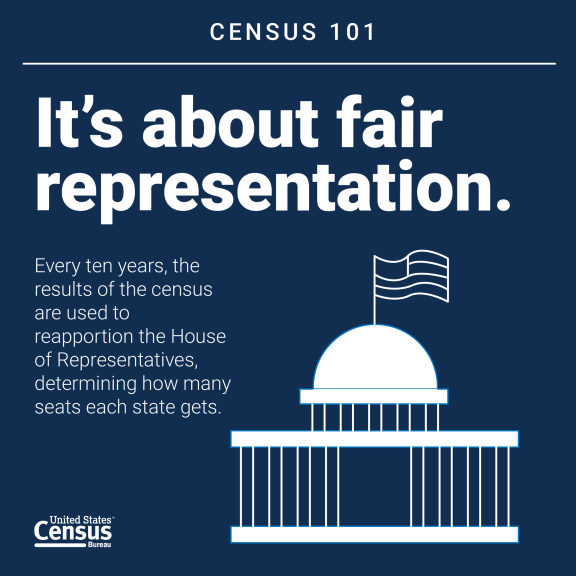 2020 Census: Counting Everyone Once, Only Once, and in the Right Place
With accurate census data, Tribe’s and Tribal organizations can make stronger decisions to better serve your communities.
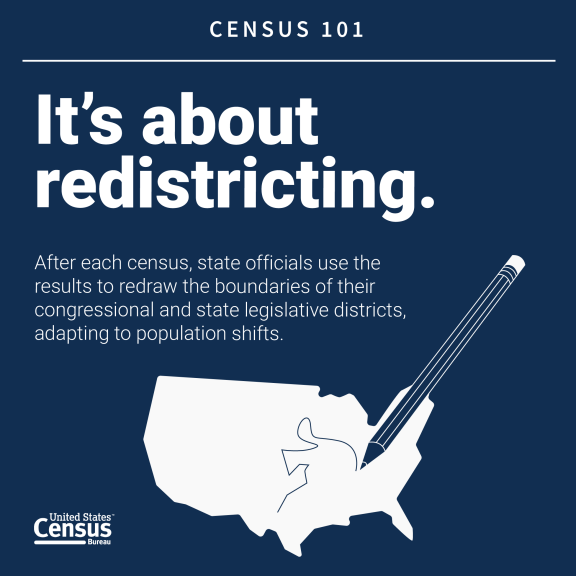 Data is the most accurate when people participate.
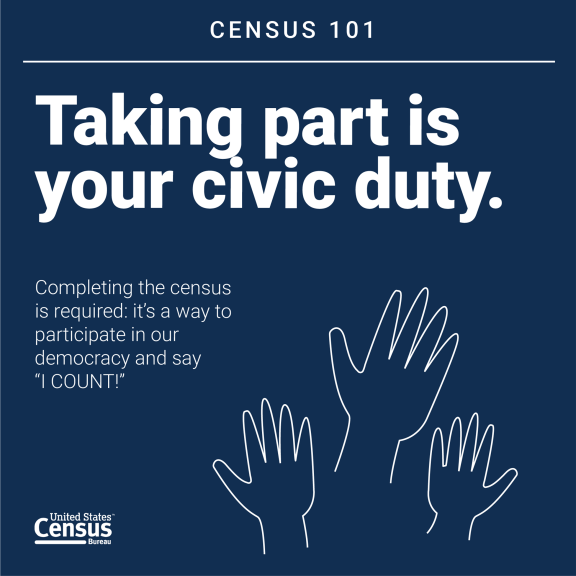 How can we do this together?
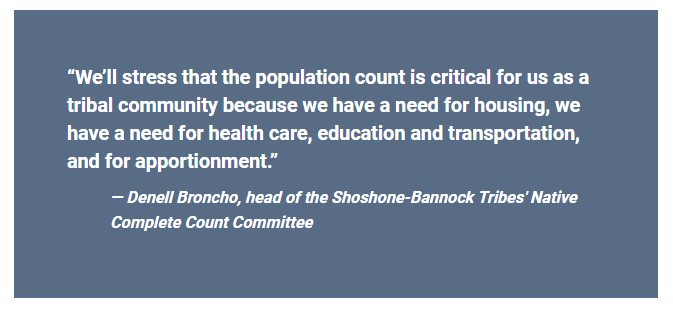 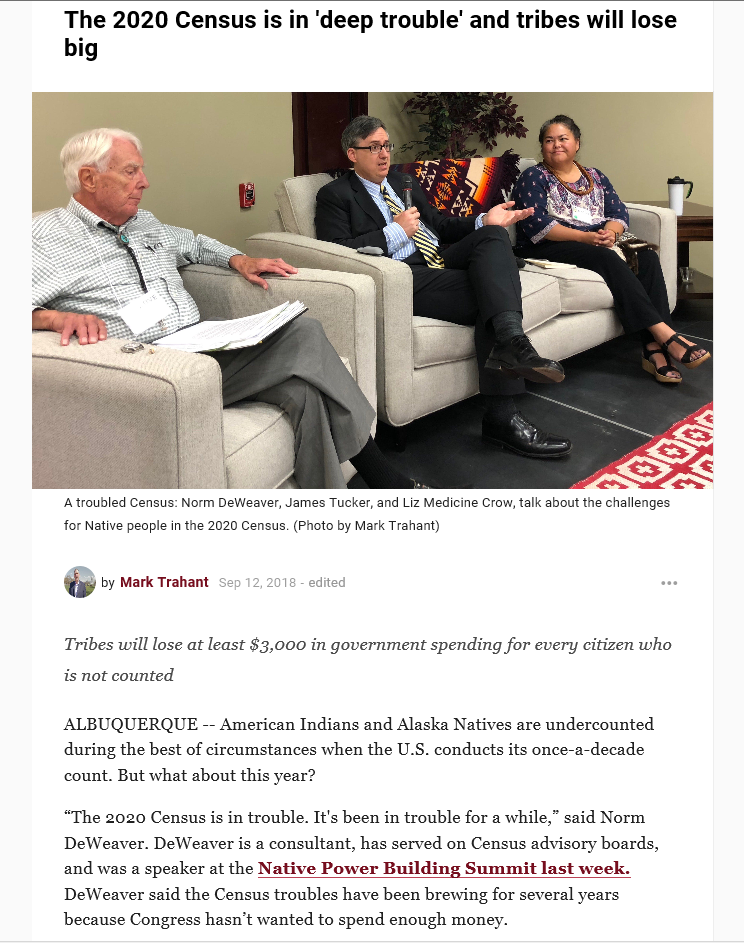 Distribution of more than $675 billion annually in federal funds.
Redistricting of state legislative districts.
Forecasting future transportation needs.
Determining areas eligible for housing assistance and rehabilitation loans.
Assisting tribal, federal and state and local governments in planning, and implementing programs and services in:

Education (School lunch program, Head Start/Early Head Start)
Health (Medicaid, Medicare, Indian Health Services)
Social Services (Workforce Development, Youth and Elders Programs)
Housing (Indian Housing Block Grants)
What is at Stake?
Community Partnership and Engagement Program
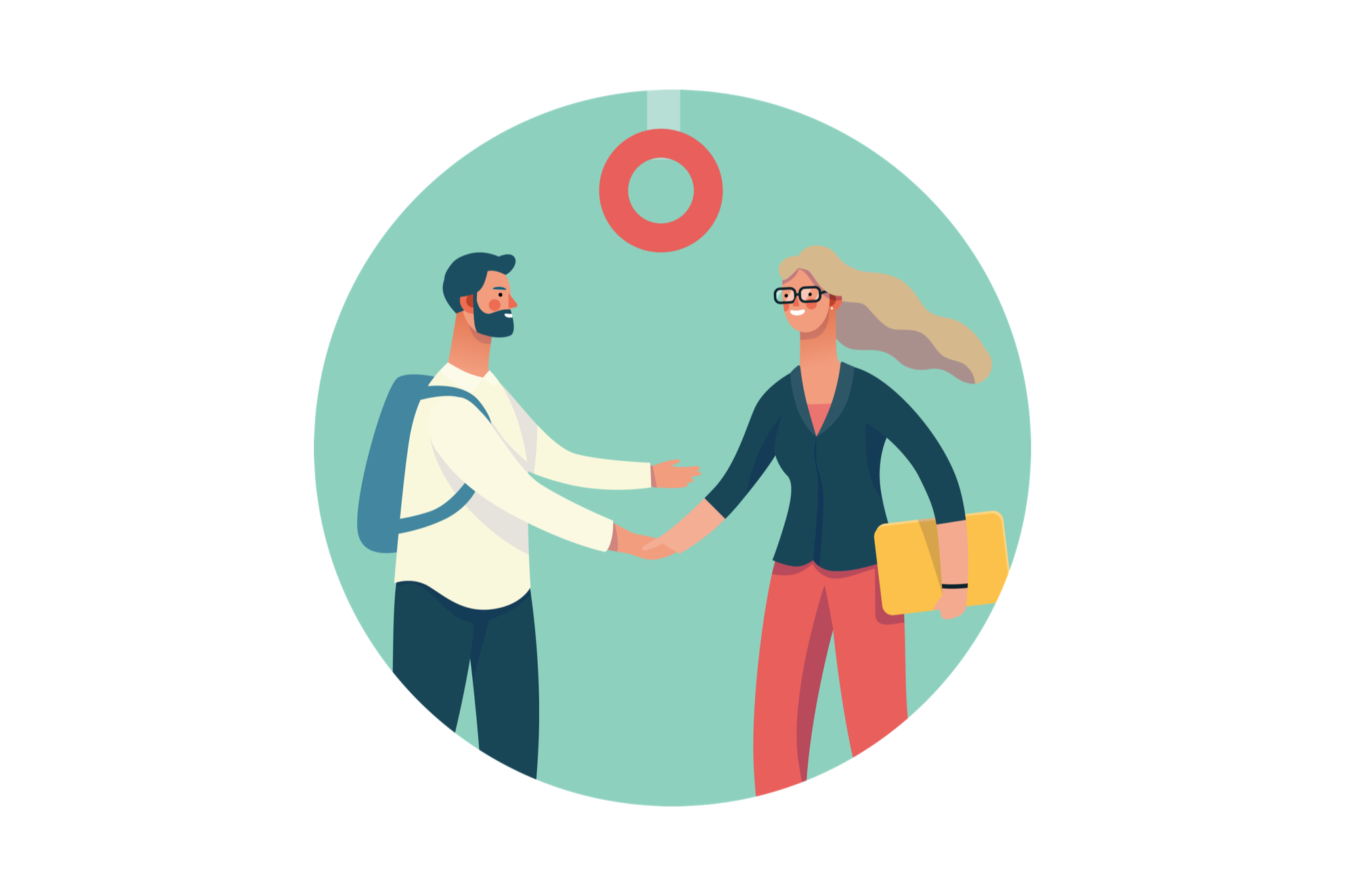 Increase participation in the 2020 Census for those who are less likely to respond or are often missed.
EDUCATE people about the Decennial 2020 Census and foster cooperation with Tribes and stakeholders.
ENCOURAGE tribal and community partners to motivate people to self-respond.
ENGAGE tribal, urban and grass roots organizations to reach out to hard to count groups and those who aren’t motivated to respond to the national campaign.
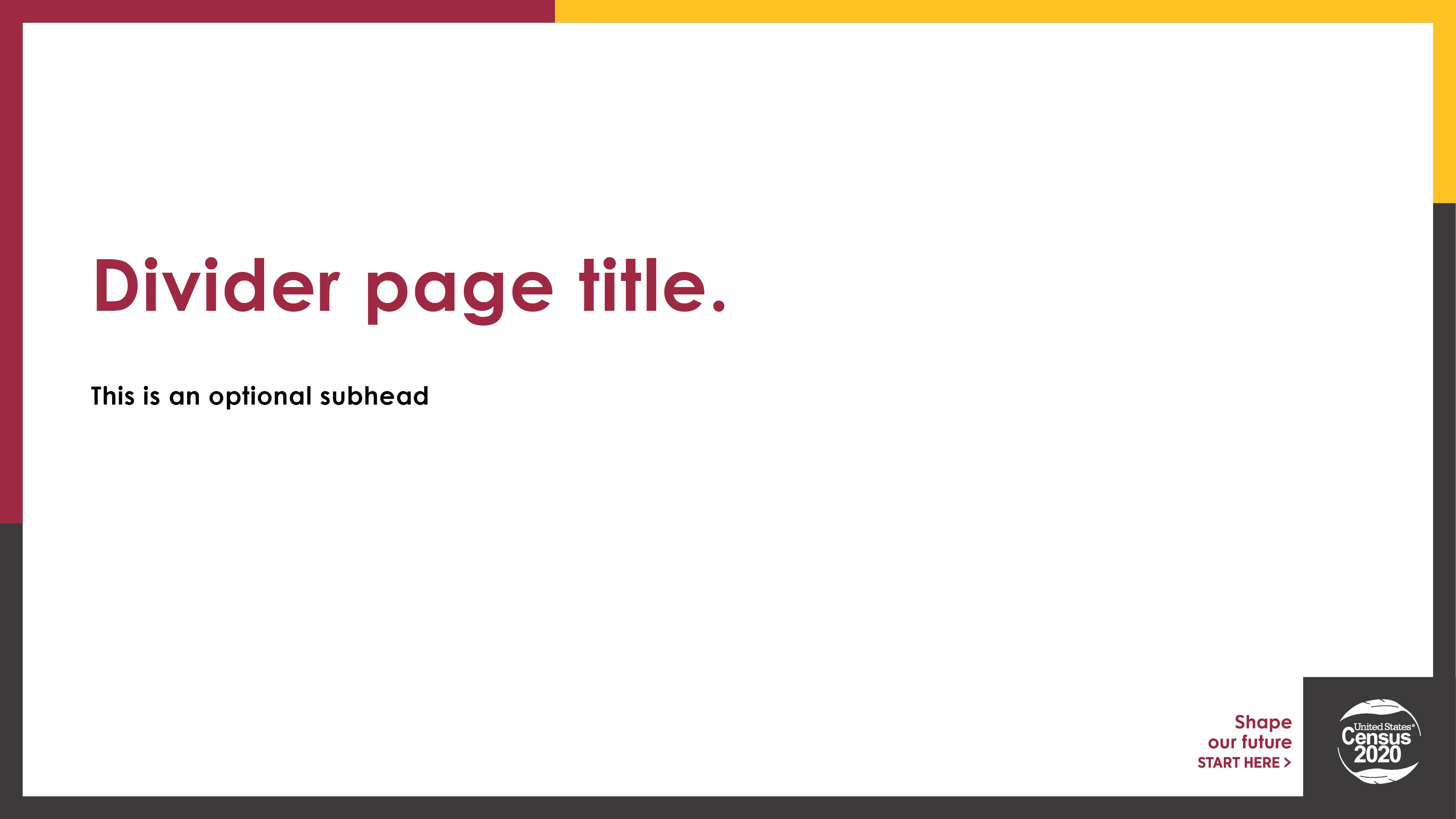 Area Census Offices (ACO) - 2nd Wave July-Sept 2019
Washington: 5 (Seattle, Tacoma, Olympia, Everett, Spokane) 
Oregon: 3 (Salem, Springfield, Portland)
Idaho: 1 (Boise)
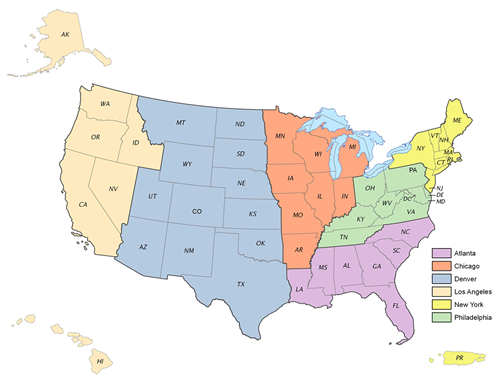 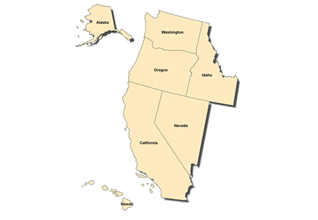 LARCC – 7 States
*Region with largest Tribal Nations (401)
*TPS in majority of states
2020 Census vs 2010 Census
We mail to physical addresses not PO Boxes
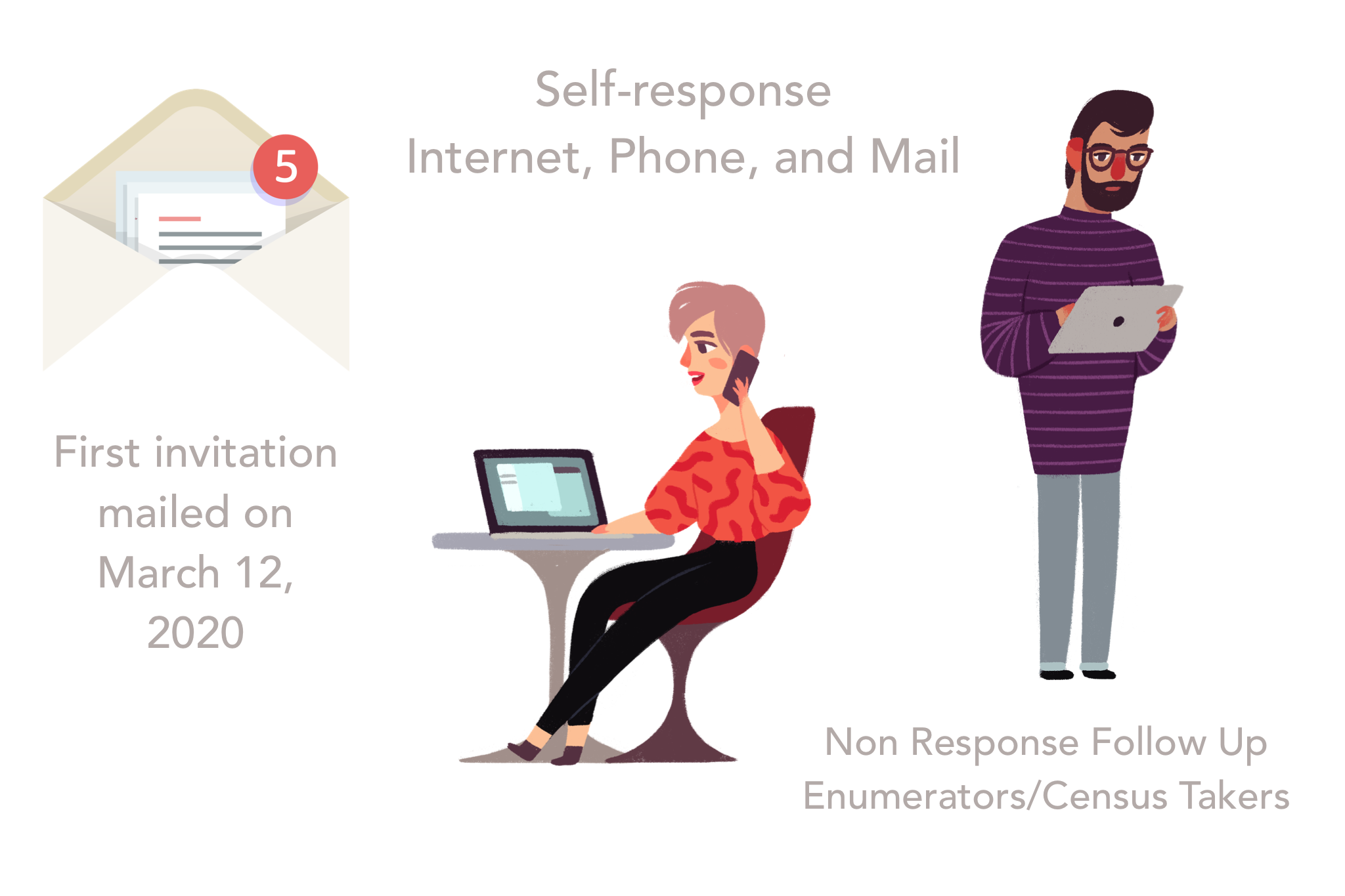 Easier.
More efficient.
Confidential.
Safe.
Last day to self-respond July 31, 2020
Last day of NRFU July 24, 2020
The Census is Confidential and Required by Law
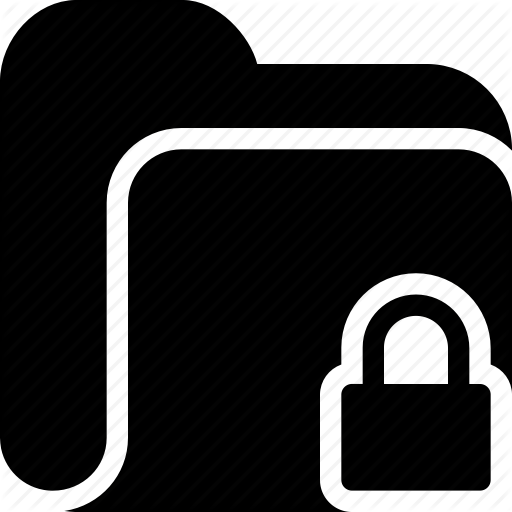 The Census Bureau is required to keep information confidential. All responses provided on the 2020 Census question are or to a Census Bureau employee are confidential and protected under Title 13 of the U.S. Code.
We will never share a respondents personal information with other government agencies.
Results from the census are reported in statistical format only.
Records are confidential for 72 years by law (Title 44, U.S. Code).
All Census Bureau employees swear a lifetime oath to protect respondent information.
Penalty for wrongful disclosure is up to 5 years imprisonment and/or a fine of $250,000
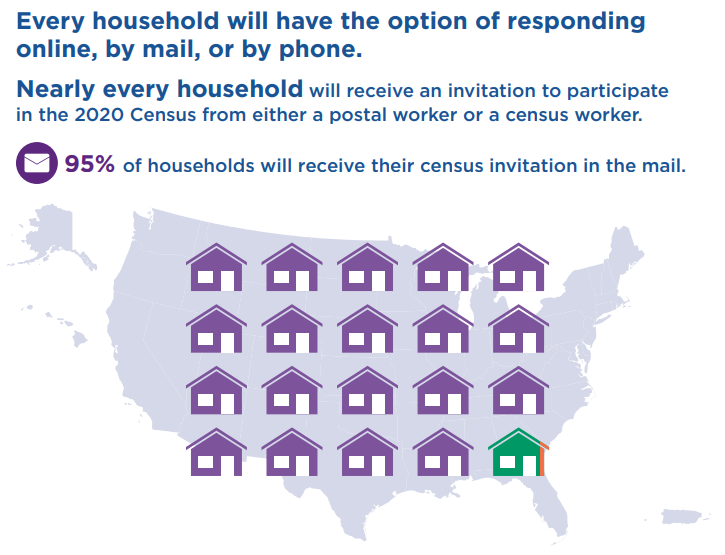 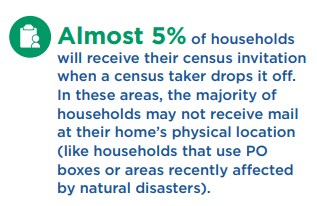 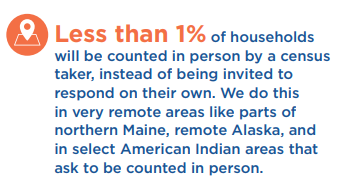 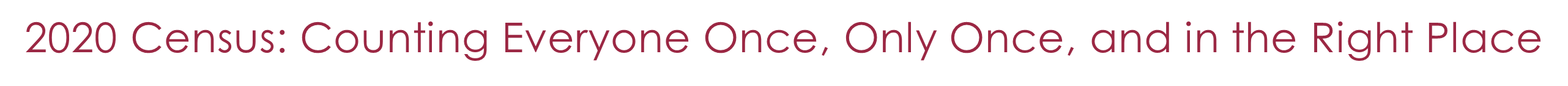 14
Hard to Count Populations (HTC)
American Indian/Alaska Natives — at risk of being undercounted (4.9% undercount in 2010)
Young children and Elders (0-5 years – 4.6% undercount in 2010)
Renters 
Low income persons, low of internet access
Persons experiencing homelessness/transient — Housing insecurity, seasonal fishing communities 
Persons who distrust the government
Persons with mental or physical disabilities
Persons who do not live in traditional housing
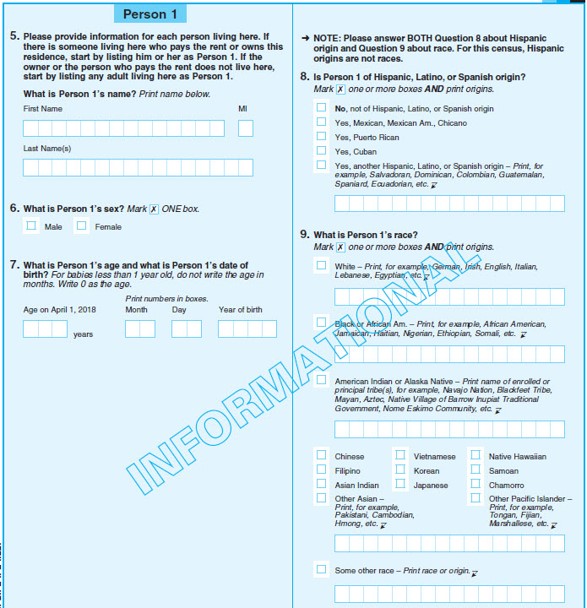 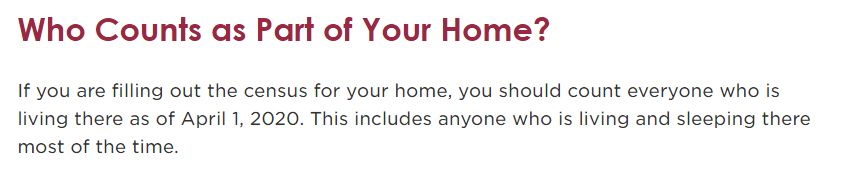 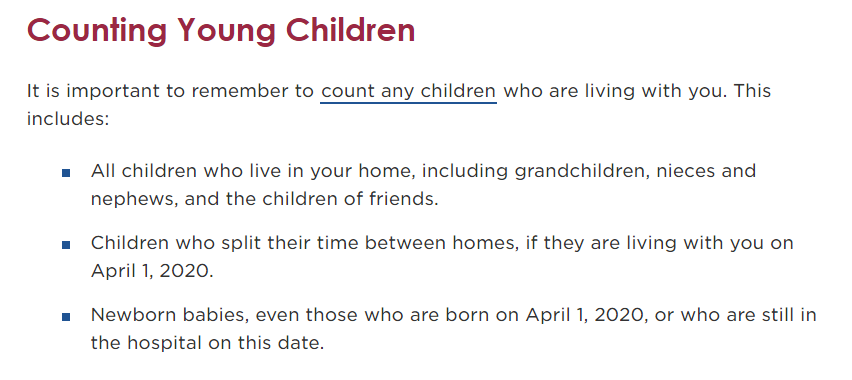 Further residency guidance can be found at 2020Census.gov
17
Update Leave (March 2020) Ex. Warm Springs, Shoshone Bannock, Quinault
Optimize and allow household Self-Response through delivery of 2020 Census Questionnaire to every Housing Unit (HU)
Package will include:
Paper Questionnaire (will have preprinted questionnaire ID and can be mailed)
A letter (Will provide instructions on three methods to respond to Census)
First method is to respond online using Uniform Resource Locator (URL) and Questionnaire ID printed on the enclosed Questionnaire.
Second method is complete and mail back the Questionnaire in the postage-paid envelope provided.
Third method is to respond via telephone by calling the Census Questionnaire Assistance (CQA) Center
Census Questionnaire Assistance Insert
Frequently Asked Questions Insert
Return Envelope
Group Quarters and Service Based Enumeration (March 2020)
A Group Quarter (GQ) is a place where people who are not related live or stay in a group living arrangement that is owned or managed by an entity or organization providing housing and/or services for the residents. 

Types of Group Quarters include:
College Residence Halls, Group Homes, Prisons, Nursing Homes, Residential Treatment Centers
Service-Based Enumeration (SBE) is a subset of GQ, where individuals who are experiencing home-lessness are receive services. We target places where people who maybe experiencing homeless are receiving services so we can provide them opportunities to be counted.
These locations include: Mobile Food Vans , Soup Kitchens, Transitional and Emergency Shelters (with Sleeping Facilities) — for people experiencing homelessness.

Targeted Non-Sheltered Outdoor Locations (TNSOLs) — places where people experiencing homelessness live without paying to stay. Ex. Parks, Wooded Areas, Parkway Benches, Alleys, Restaurants, 24-hour Laundromats, Walmart, Casinos, etc.
The Role of Community Partners – We need you.
Community partners who actively work within Hard to Count (HTC) Population can assist the Census workers to gain access to these targeted populations in order to accurately count them, by doing the following:

Participate in the ongoing conversation and Census related activities about the 2020 Census.
Participate on your Tribal CCCC or local CCC. If not formed, encourage creating one!
Respond to Census workers when they reach out for assistance and partnership building.
Share resources about the 2020 Census with your network of providers.
Preset the population experiencing homelessness by letting them know that Census workers will be conducting enumerations beginning on April 1, 2020.
Encourage their participation in the 2020 Census. Frame your conversation in terms of the benefits of participating in the Census.
Help Census workers to identify Hidden Housing and new Group Quarters in your community.
Be an active champion for the work being done by the Census Bureau.
Invite us to your events, conferences and gatherings.
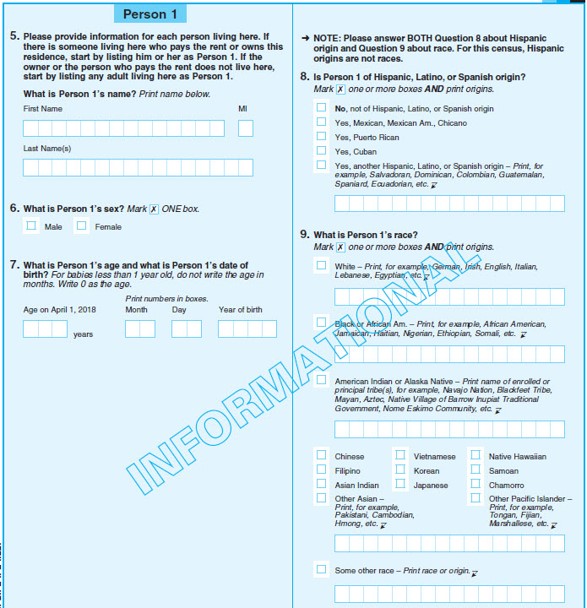 What we will ask.
Age and Date of Birth
Address
Hispanic or Latino origin 
Race/Ethnicity 
Relationship (includes same sex)
Gender
Tenure (Owner/Renter) 
Household  (count everyone at address)
Data Tools
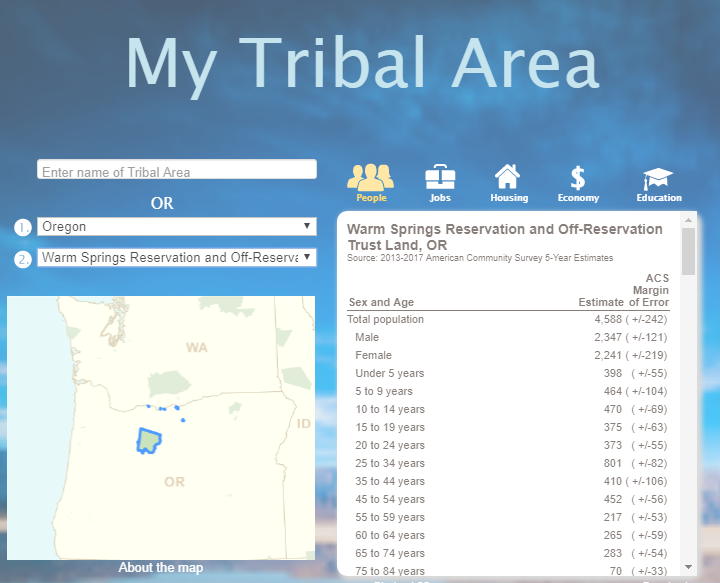 My Tribal Area
https://www.census.gov/tribal/

Response Outreach Area Mapper (ROAM)
https://www.census.gov/roam

Free Data Workshops and Webinar available to Tribes and Orgs

www.2020Census.gov
Tribal Complete Count Committees
A committee established by tribal, state and local governments, and community leaders or organizations to increase awareness and motivate residents to respond to the 2020 Census.

Focus is to encourage individuals in their community/tribe to self respond online, on the phone or by mail (if they receive a questionnaire by mail).

A formal partnership with the Census Bureau either by resolution, executive order or legislation. It provides the structure and support to engage the tribal, community and state’ stakeholders and encourage participation. 

Census Bureau staff (Tribal Partnership Specialist) serve as liaisons and information resources for forming CCC.
Census JobsNational Recruiting Week (October 20-27th)
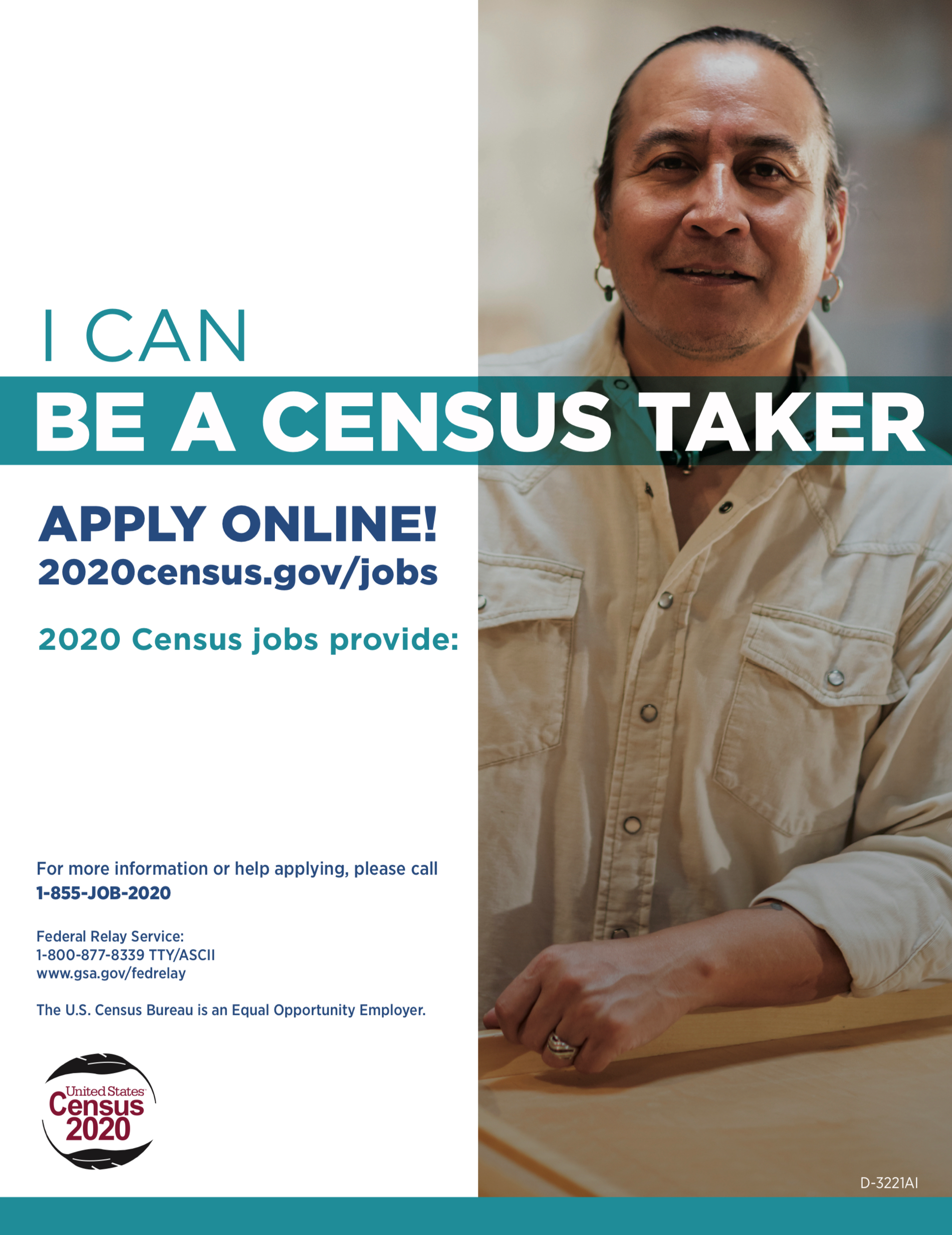 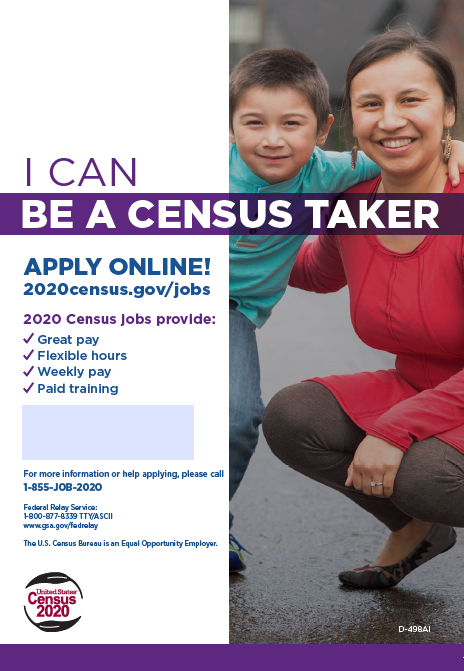 Pay rate: $15-25 per hour
Paid weekly
Paid training
Flexible
SNAP,TANF,HUD, GA Waivers
Need for AI/AN Census Takers
www.2020census.gov/jobs
Next steps and To Dos?
Create Tribal Outreach Plan (Toolkit examples)
Identify barriers and challenges to participation.
Identify Key Community Events using Timeline.
Develop local messaging and materials.
Create or participate on a TCC or Local CCC.
Invite Census staff to your events/meetings/activities.
Apply for Census jobs and help us recruit a diverse staff for the ACO job positions.
Questions?
Contact Information
Shana M. Radford 
Tribal Partnership Specialist – Oregon/Idaho
Los Angeles Regional Census Center
Shana.m.radford@2020census.gov
C: (541) 908-7911


Alaina Capoeman
Tribal Partnership Specialist-WA Lead 
Los Angeles Regional Census Center
Alaina.j.capoeman@2020census.gov
C: (360) 862-3108
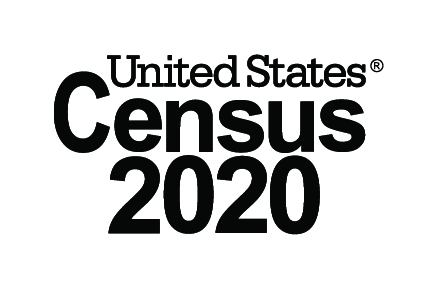